Писатели-сказочникираздел «ТАМ, НА НЕВЕДОМЫХ ДОРОЖКАХ»
Учебник 2 класса «Маленькая дверь в большой мир»  Бунеев Р.Н., Бунеева Е.В.


Учитель начальных классов
МБОУ «СОШ №10» г. Когалым
Орлова Г.А.
Александр Сергеевич Пушкин(1799 – 1837)
Александр Сергеевич Пушкин(1799 – 1837)
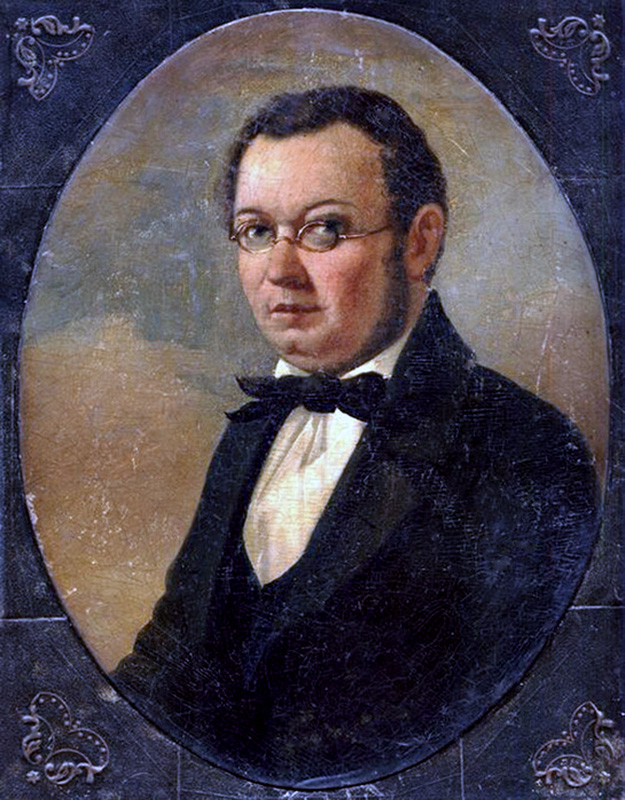 Петр Павлович Ершов(1815-1869)
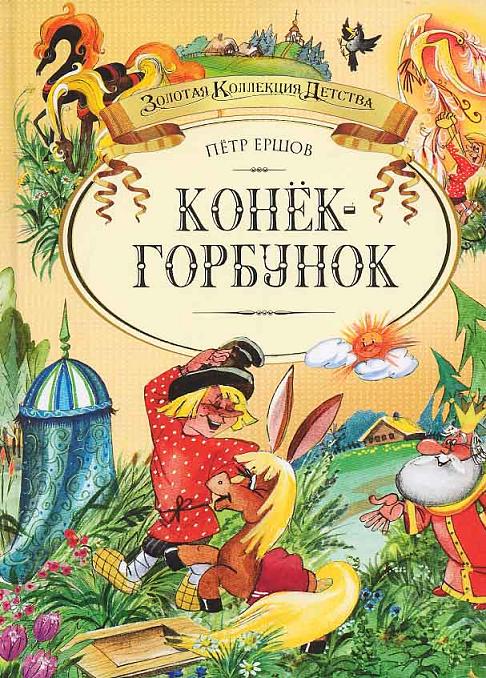 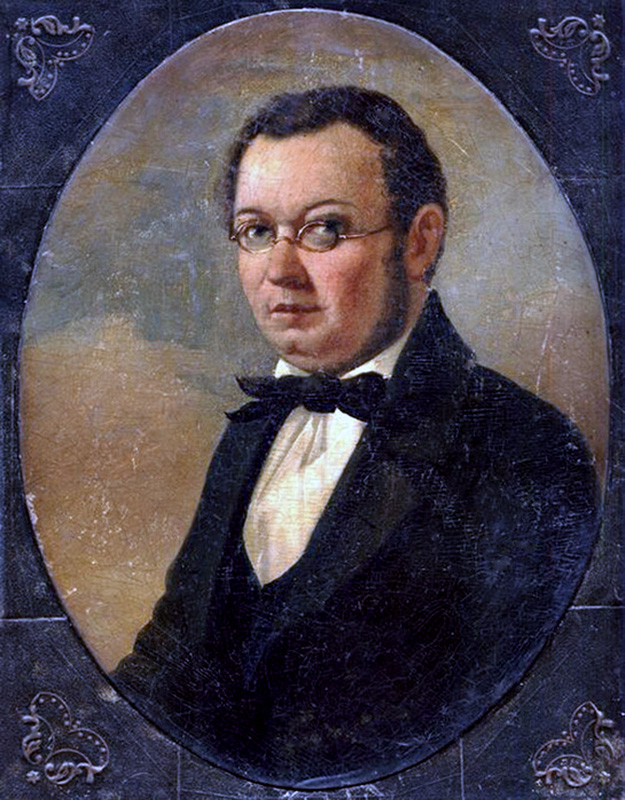 Петр Павлович Ершов(1815-1869)
Владимир Одоевский(1803 – 1869)
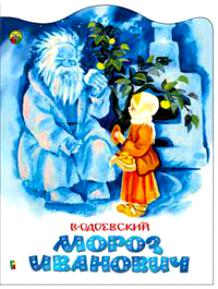 Владимир Одоевский(1803 – 1869)
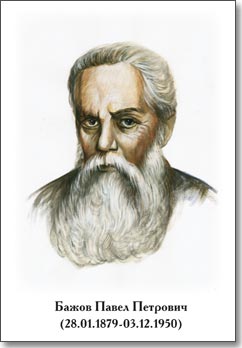 Павел Петрович Бажов(1879 – 1950)
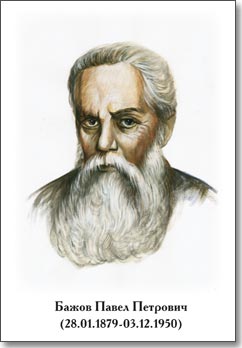 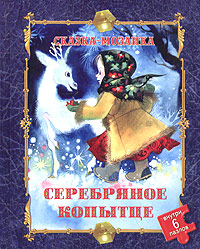 Павел Петрович Бажов(1879 – 1950)